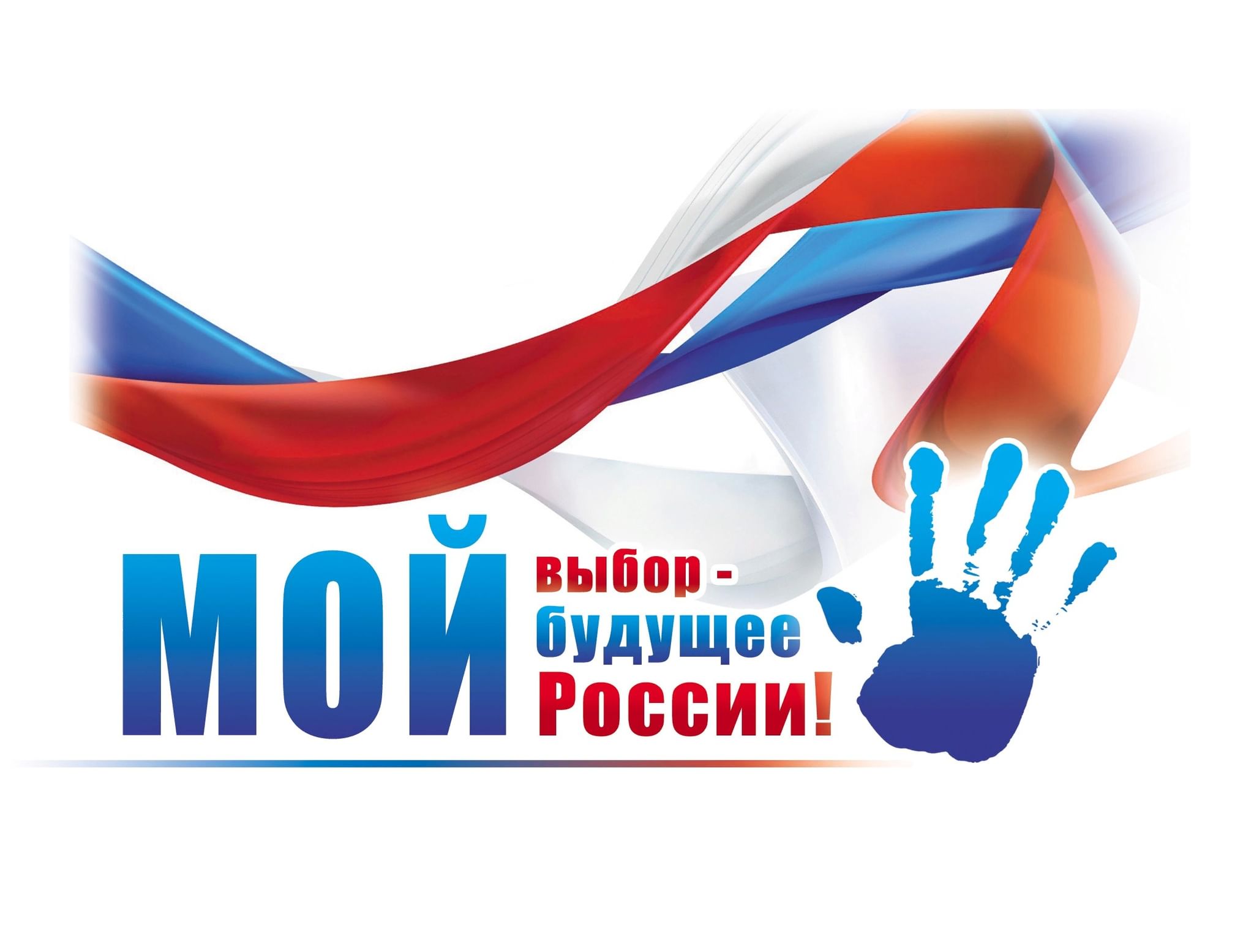 МБУК «ЦБС» г. ГУКОВО
Городская библиотека №1
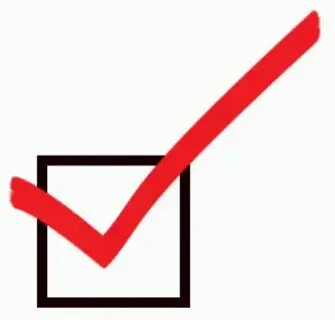 2022 год
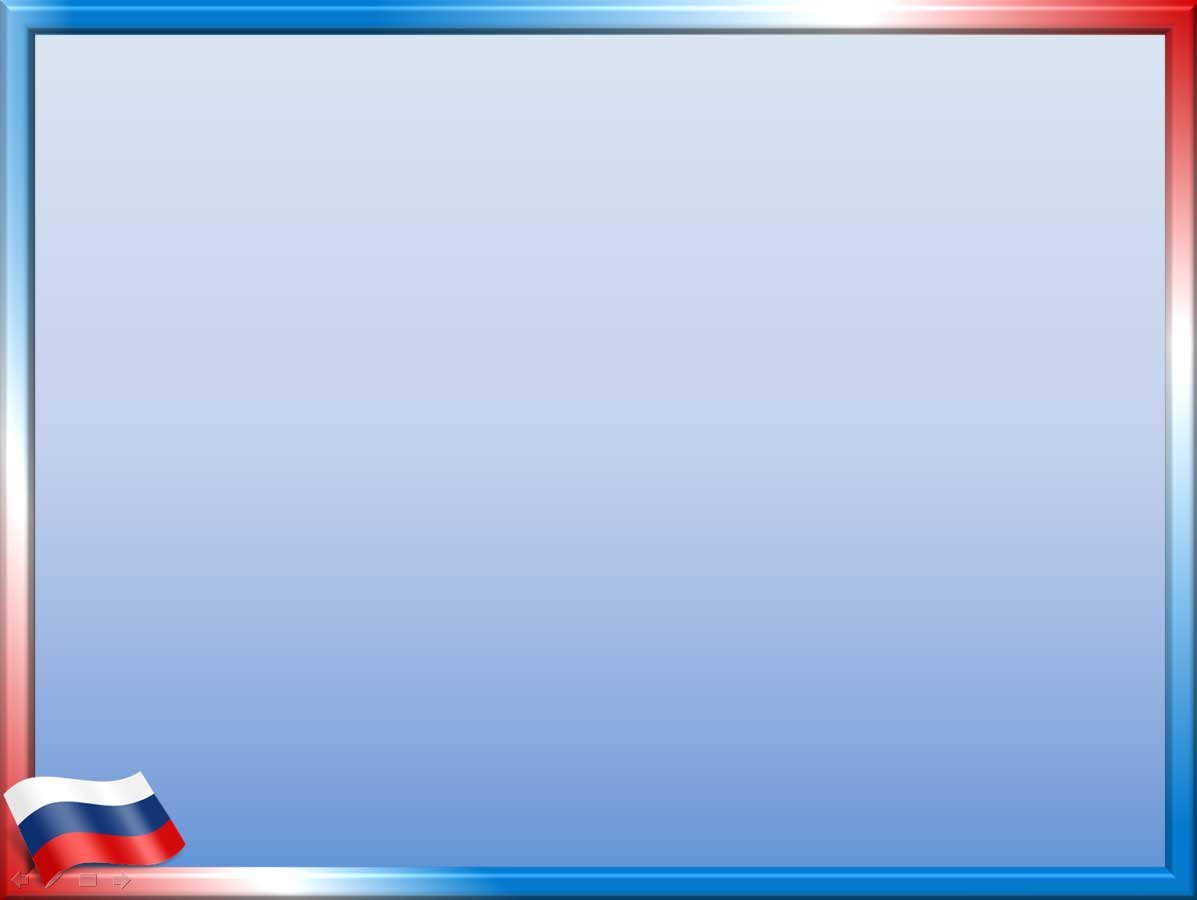 Знание общих положений законодательной базы выборов необходимо не только кандидатам, членам избирательных комиссий и наблюдателям, но и всем гражданам России, обладающим правом голоса. 
Виртуальная книжная выставка «Мой выбор – будущее России» знакомит с книгами по избирательному праву.
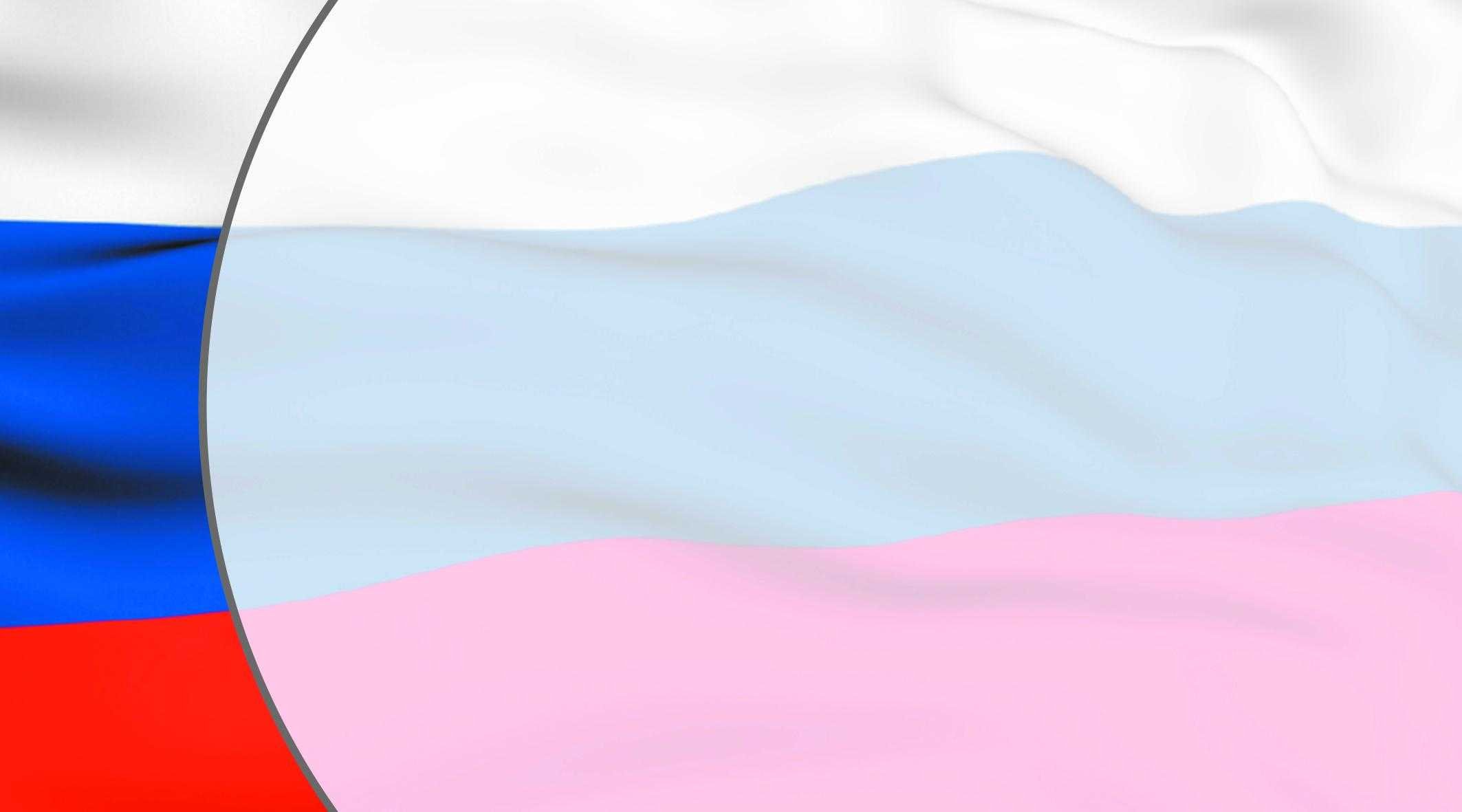 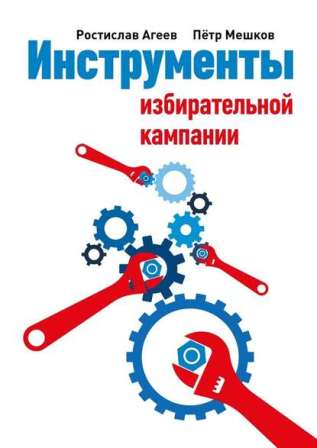 Как сделать удачное фото кандидата, придумать слоган, разработать фирменный стиль? Как написать биографию, программу, отчет и прочие агитационные тексты? Какие виды плакатов, листовок и брошюр работают, а какие нет? Как выстроить работу избирательного штаба и создать агитационную сеть? Как выигрывать «праймериз» и собирать подписи? Как обойти «подводные камни» выдвижения и регистрации? Ответы на эти вопросы вы найдете в книге «Выборы: практическое руководство».
Агеев Р.Е, Инструменты избирательной кампании / Р. Е.  Агеев, П. Я. Мешков. -  Москва: Самиздат, 2018. - 210 с.
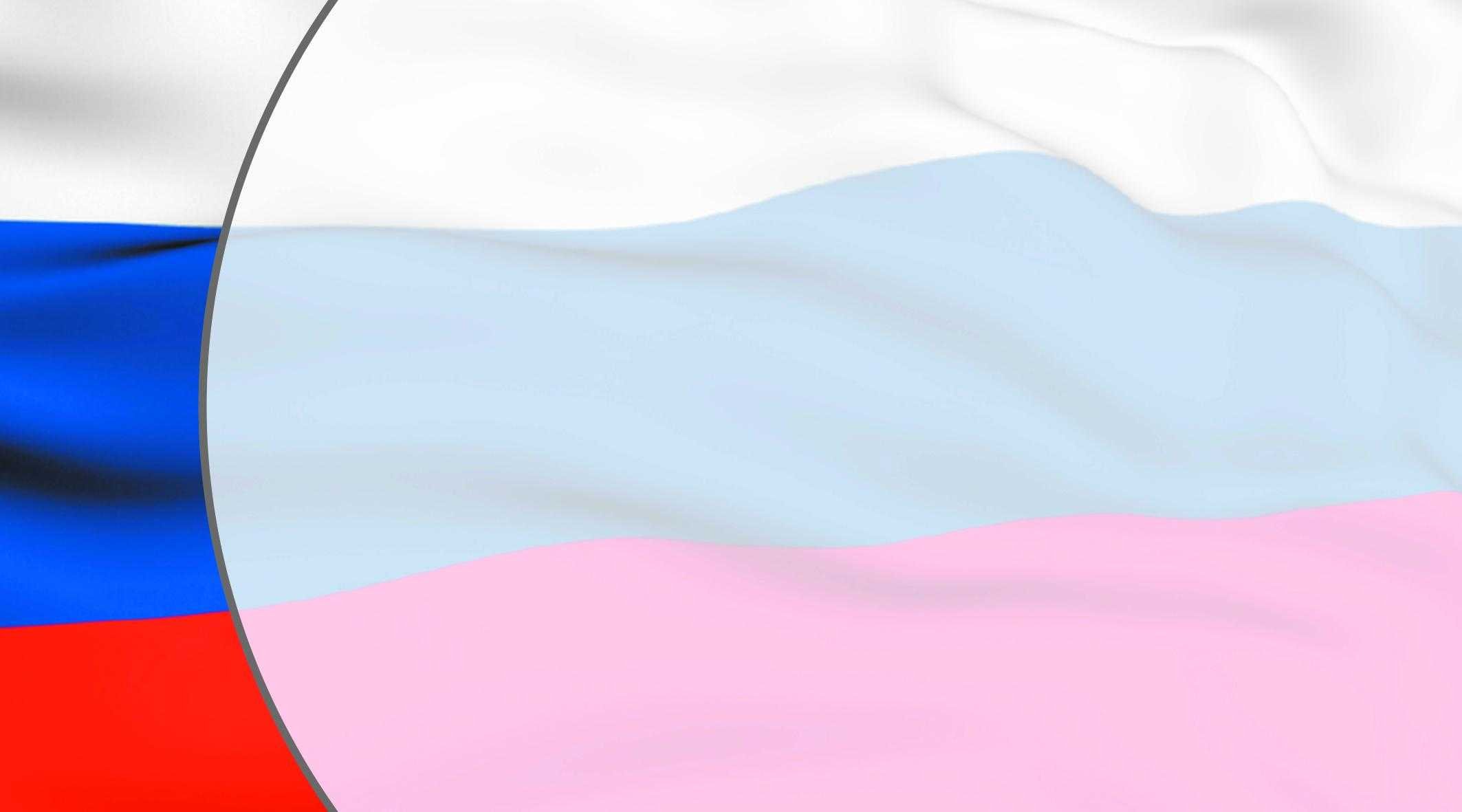 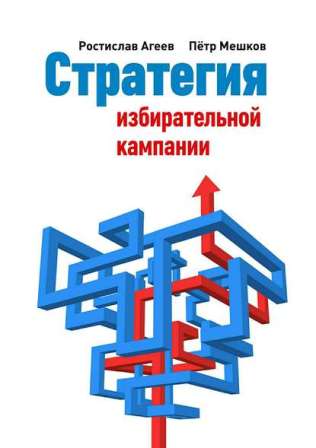 Как и зачем проводить социологические исследования во время выборов? Как разработать и изложить на бумаге концепцию, план и смету кампании? На эти и многие другие вопросы вы найдете ответы, изложенные в простой и доходчивой форме.
Агеев Р.Е. Стратегия избирательной кампании / Р. Е.  Агеев, П. Я. Мешков. -  Москва : Самиздат, 2018. - 210 с.
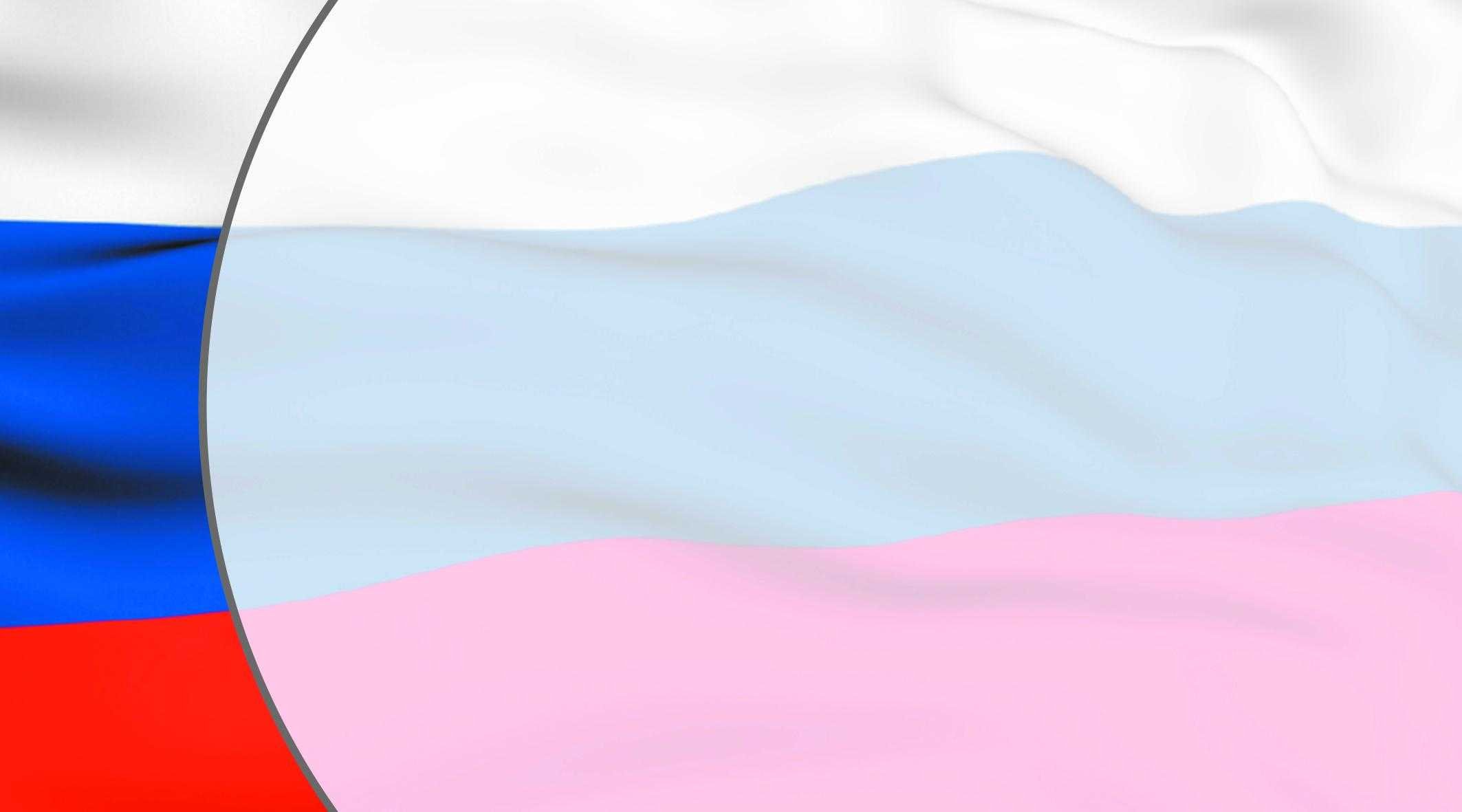 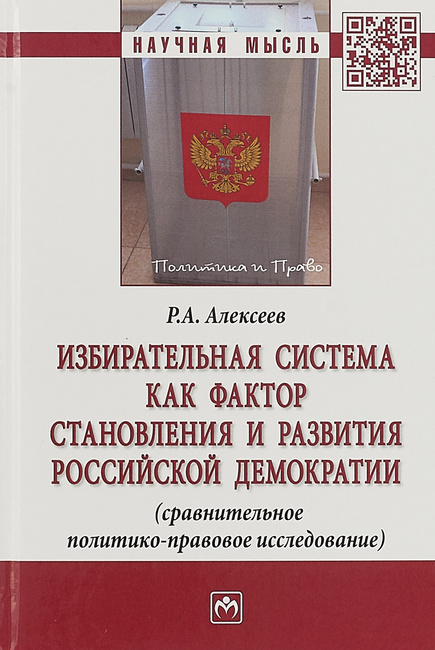 Монография посвящена проблемам становления и функционирования избирательной системы в России. Исследованы институты конституционного права: избирательное право и избирательный процесс. Проанализированы концепции понятий «избирательная система» и «демократия». Дано авторское понятие «избирательной системы». Предлагаются пути реформирования избирательной системы современной России.
Алексеев Р.А. Избирательная система как фактор становления и развития российской демократии / Р.А. Алексеев. - Москва : ИНФРА-М, 2020. - 208 с.
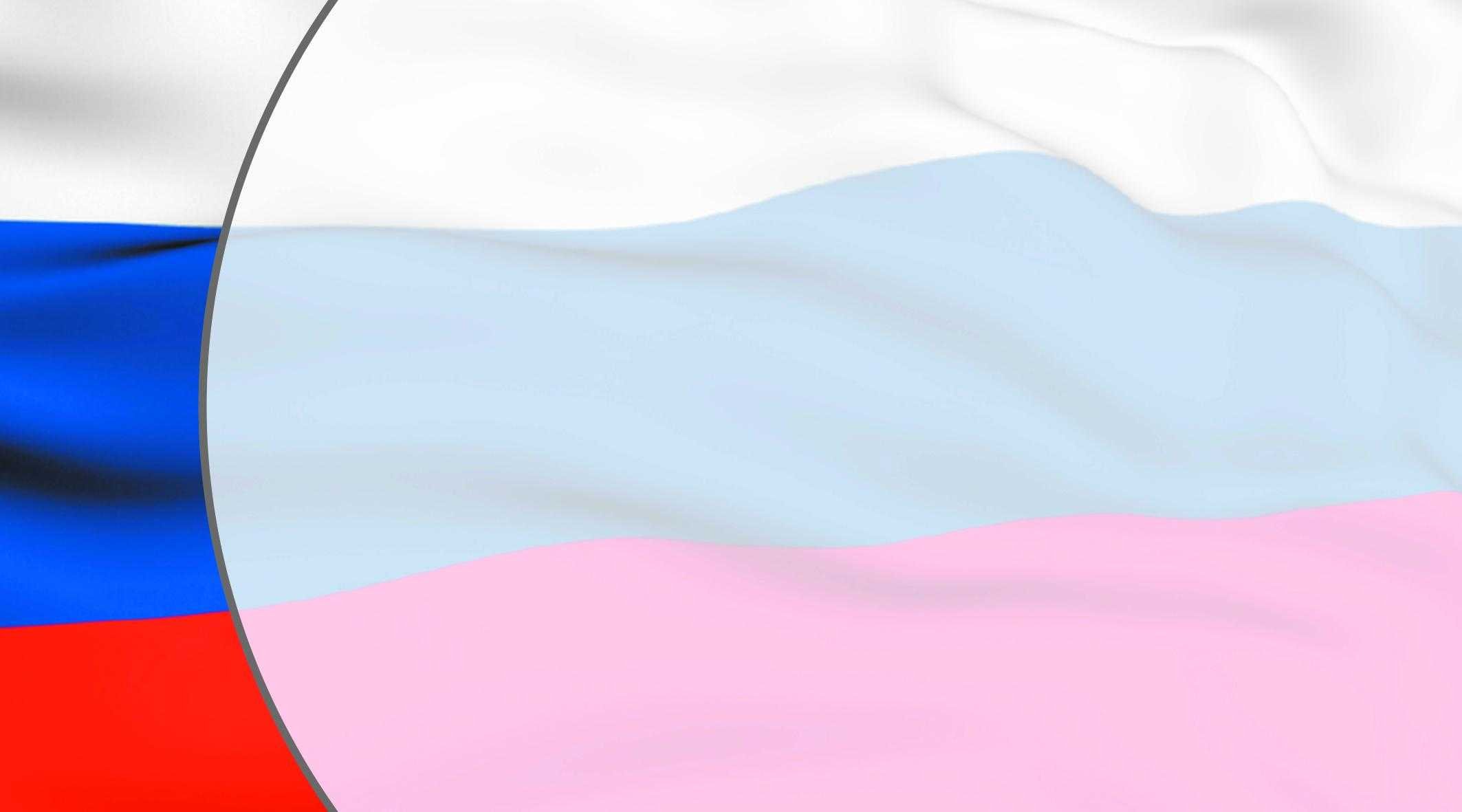 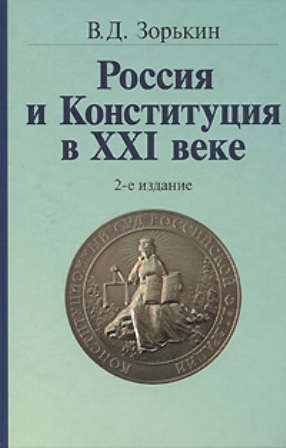 Эта книга — о праве как нормативной форме свободы, о его роли в развитии России, в решении внутригосударственных и международных проблем.
Она о правовом пути России, о российской реальности в ее соотношении с основополагающими правовыми принципами, такими как юридическое равенство и справедливость, приоритет прав человека, верховенство закона.
Зорькин В. Д. Россия и Конституция в XXI веке : монография / В. Д. Зорькин. - Москва : Норма, 2008. - 591 с.
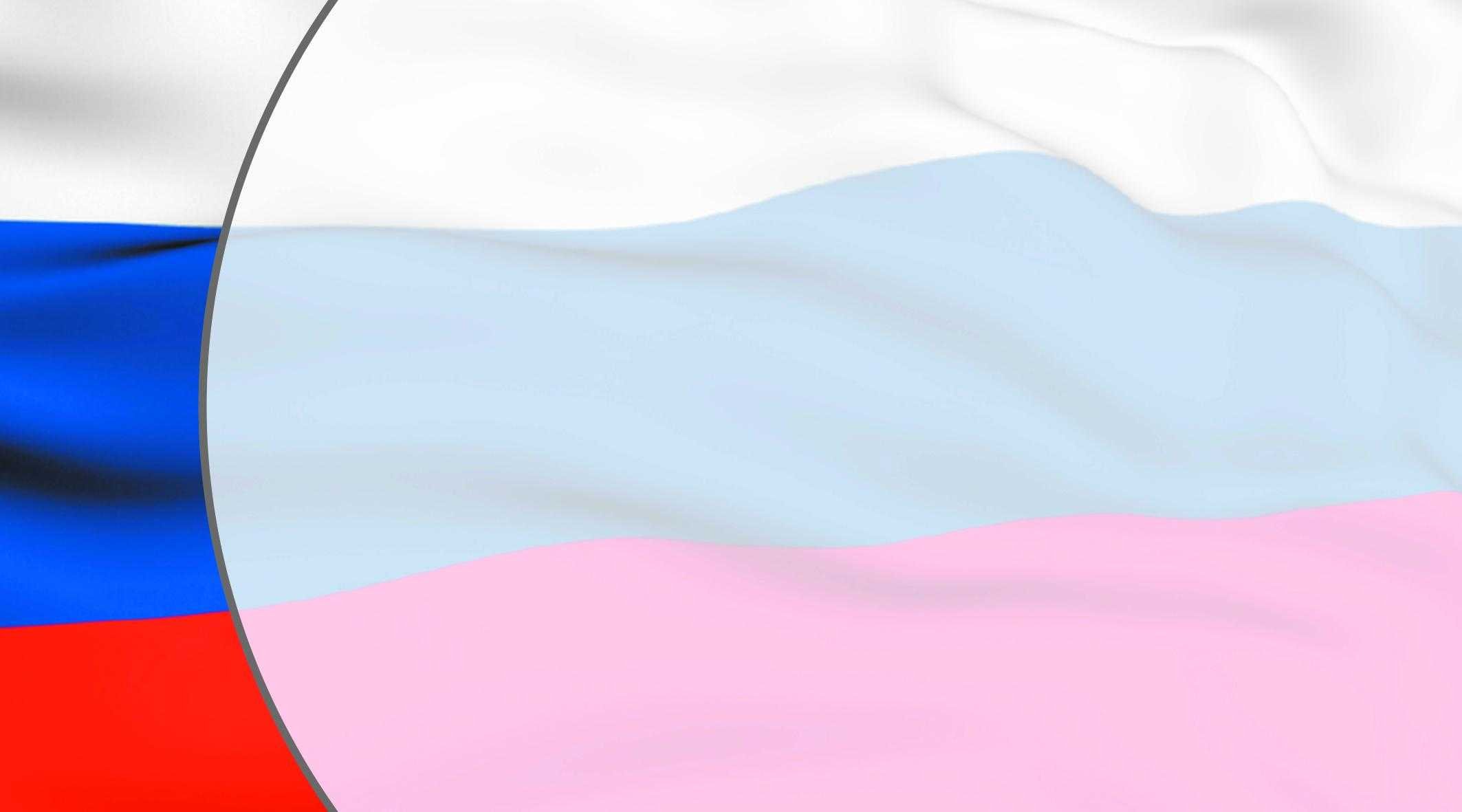 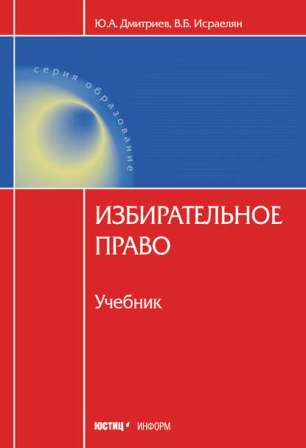 В основу учебника положено новейшее избирательное законодательство Российской Федерации, подробно рассмотрены и прокомментированы основные федеральные законы, касающиеся регулирования проведения референдумов и выборов, учтены положения и выводы, содержащиеся в научных трудах и разработках отечественных и зарубежных ученых-конституционалистов и специалистов в области избирательного права.
Дмитриев Ю.А. Избирательное право/ Ю.А.Дмитриев, В.Б.Исраилян.— Москва :  Юстицинформ, 2008. - 312 с.
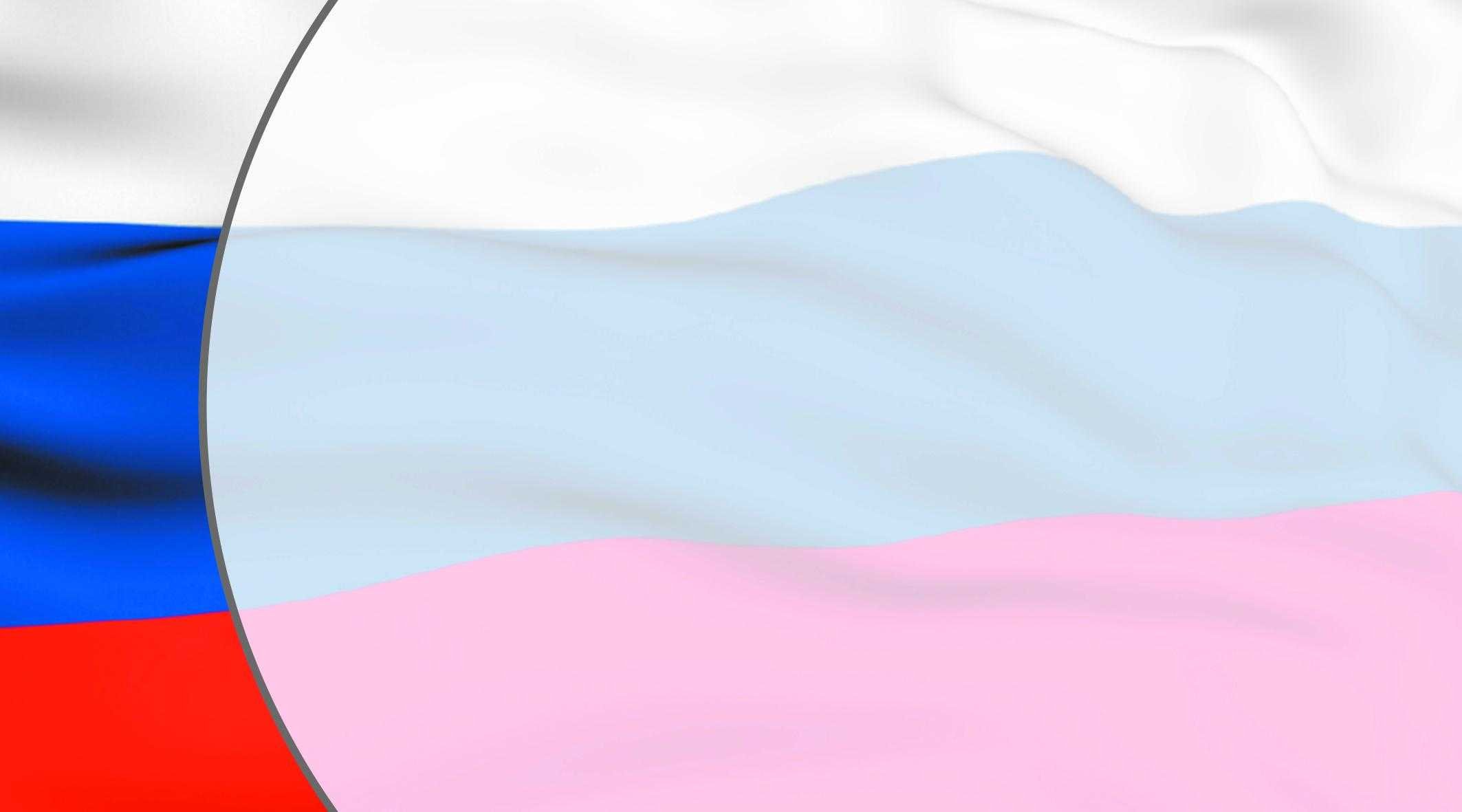 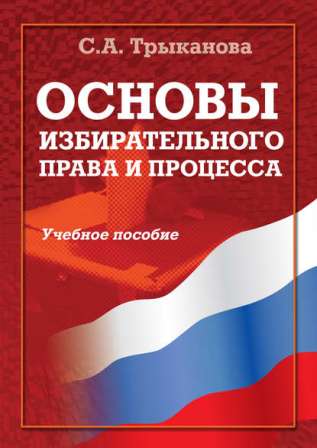 В учебном пособии рассмотрены основные категории избирательного права, охарактеризованы особенности выборов различных уровней, основные виды ответственности за нарушение избирательных прав граждан.
Трыканова С.А. Основы избирательного права и процесса / С.А. Трыканова. – Москва : ИНФРА. –  2010. - 73 с.
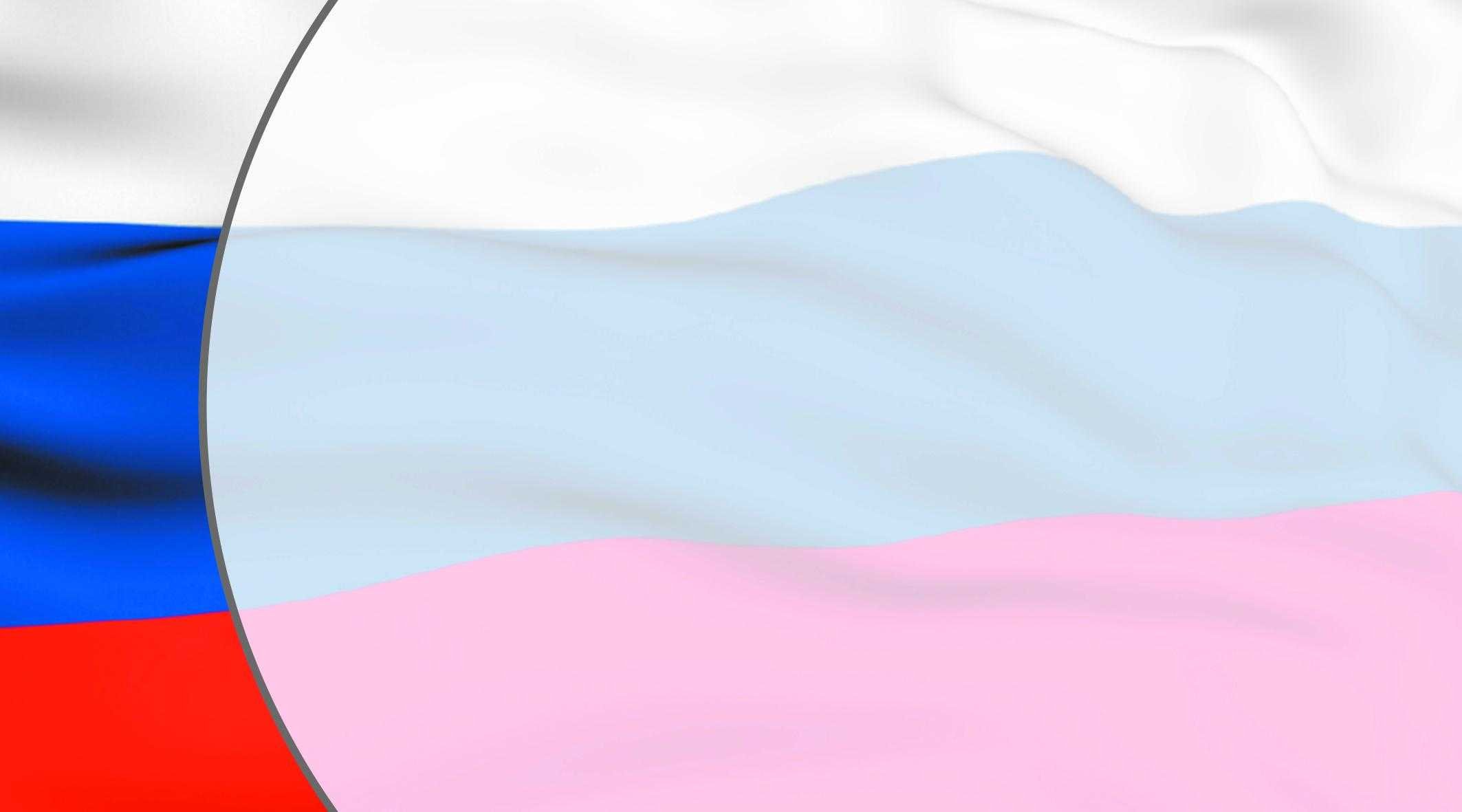 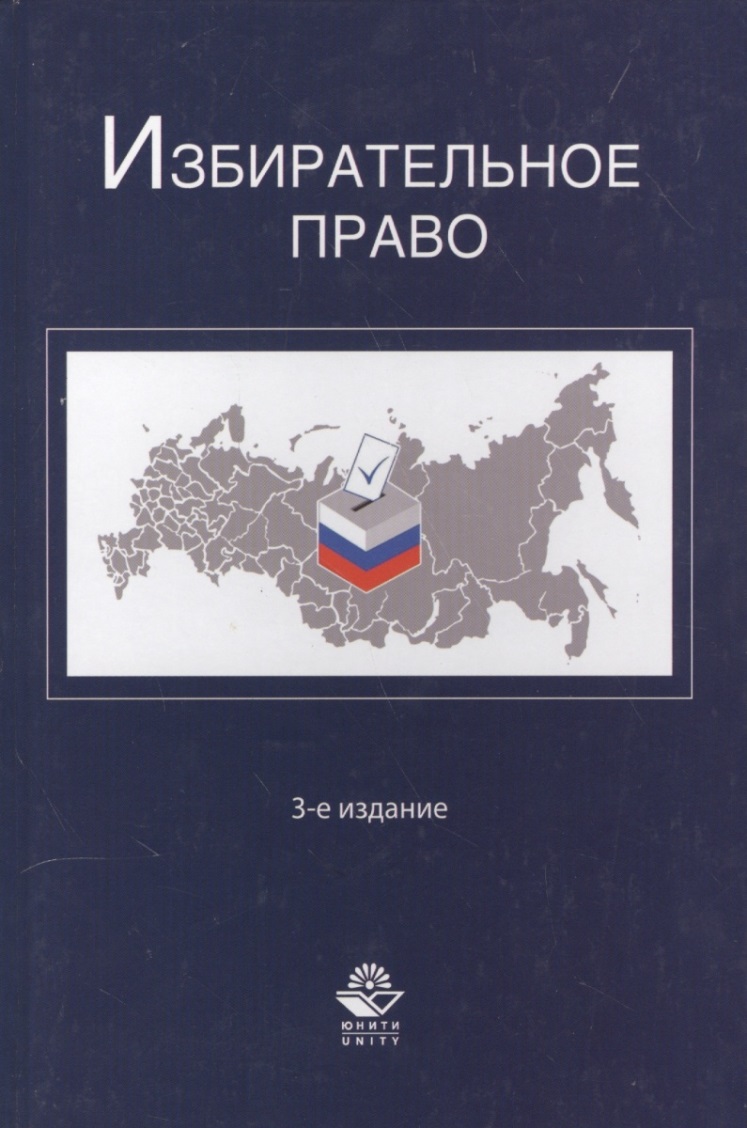 Представлены закономерности становления и развития избирательного законодательства, дан анализ юридической природы избирательного права и правового статуса субъектов избирательного процесса, представлены гарантии и защита избирательных прав граждан. Особое внимание уделено организационно-правовым формам избирательной деятельности, в том числе правовому статусу физических и юридических лиц, участвующих в избирательном процессе
Прудников А.С. Избирательное право: учеб. пособие для студентов вузов/ А.С. Прудников и др. - Москва : ЮНИТИ-ДАНА. -  2012. - 655 с.